SEMINARIO EQUIPO DISTRITAL 2025-2026Tarragona, 28 Febrero-1 Marzo 2025
COMITÉ FINANZAS
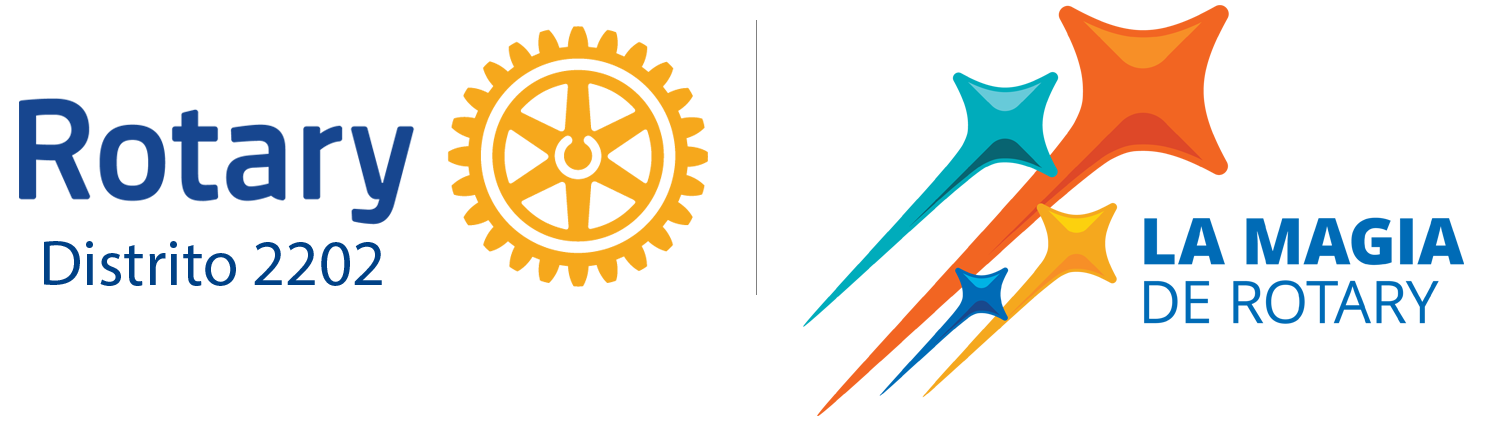 EQUIPO DEL COMITÉ
‹#›
CALENDARIO DE PAGOS  DE LOS CLUBES
 Cuota Asamblea   140€ por club  , se cobra en febrero 2025
 Cuota Conferencia  210€ por club, se cobra en abril-mayo 2026
 Cuotas Trimestrales DE 26,50 EUROS por socio, aprobadas en Asamblea del Distrito. Se calculan con datos de membresia en RI.
La factura de RI. de 41 DOLARES. Se remitirá dos veces por año, a mediados de julio y de enero
Opciones de pago a RI.: en linea con tarjeta de crèdito por la web My Rotary, cheque/giro bancario
o transferencia bancaria
01
02
03
METAS Y OBJETIVOS
Objetivo…
Objetivo…
Objetivo…
LOGROS DEL COMITÉ
2023-2024…

 2024-2025…
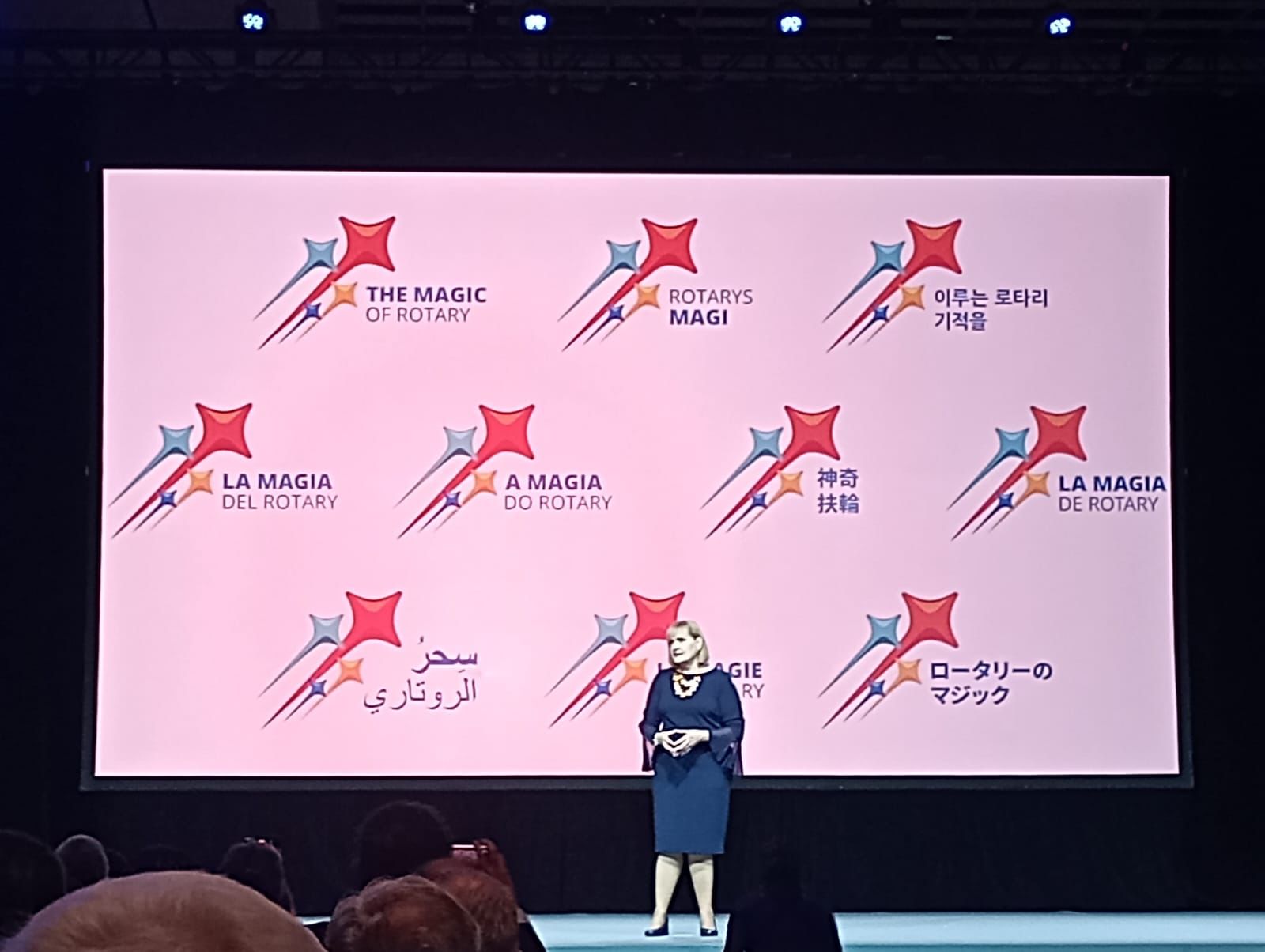 01
02
03
TEMAS PENDIENTES DEL COMITÉ
Tema…
Tema…
Tema…
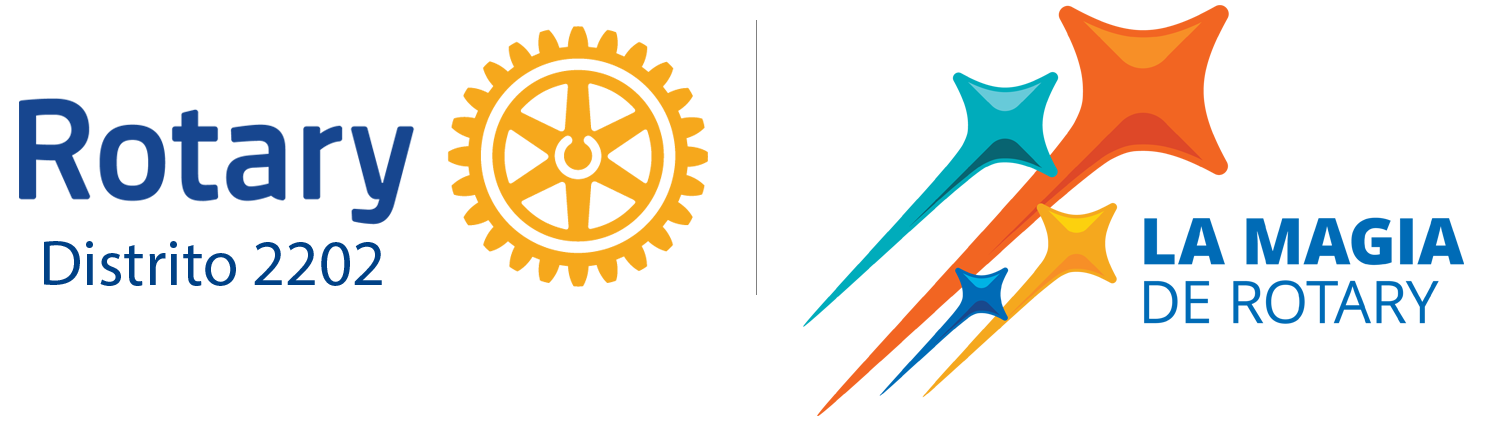